Урок повторения темы:
ВЗАИМОДЕЙСТВИЕ ТЕЛ (7 класс)
Вопросы для кроссворда:
1.Изменение с течением времени положения тела относительно других тел.
2.Изменение формы или объема тела
3.Единица измерения массы тела.
4.Прибор для измерения силы.
5.Происходящие всевозможные изменения в окружающем нас мире
Решение качественных задач
1.Какие части велосипеда описывают при прямолинейном движении прямолинейные траектории относительно дороги, а какие- криволинейные?
2.Гирю опустили в сосуд с водой. Изменилась ли масса гири?
3.Зачем в гололедицу посыпают тротуары песком?
4.Почему при резком увеличении скорости автобуса пассажиры отклоняются назад, а при внезапной остановке - вперед?
5.Действует ли сила тяготения между космонавтом и Землей, когда космонавт, как говорят, находится в состоянии невесомости?
Решение экспериментальных задач
1 группа. Задание: определите массу цилиндра.
Оборудование: весы, разновесы, цилиндр.
2 группа. Задание: определите плотность деревянного цилиндра.
Оборудование: весы, разновесы, мензурка с водой ,деревянный цилиндр.
3 группа. Задание: определите силу трения и сравните ее с весом тела.
Оборудование: брусок, линейка, динамометр.
4 группа. Задание : определите  объем тела с помощью мензурки.
Оборудование: мензурка с водой, цилиндр.
5 группа Задание: проградуировать пружину и измерить  силу.
Оборудование: динамометр с закрытой  шкалой, различные грузы
Составление формул:
Решение расчетных задач:
1.Вычислите вес тела, масса которого 200г.
2. Чему равна сила тяжести, действующая на слона, если его масса 4 т?
3.Автомобиль движется со скоростью 
     72 км /ч. Какой путь он проедет за 30 мин?
4.Подсолнечное масло объемом 0,001 м 3  имеет массу 920 г. Определите плотность масла.
5.Определите массу оконного стекла длиной 3м, высотой 2,5 м и толщиной 
    0,6 см. Плотность стекла 2500 кг/м3
Назовите ученых-физиков:
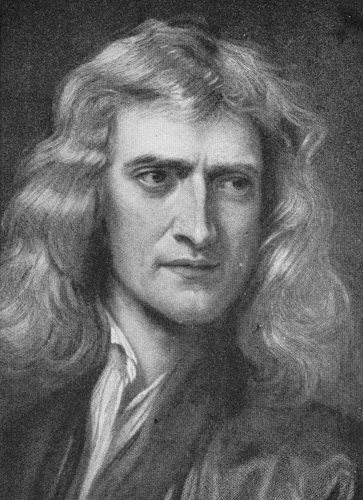 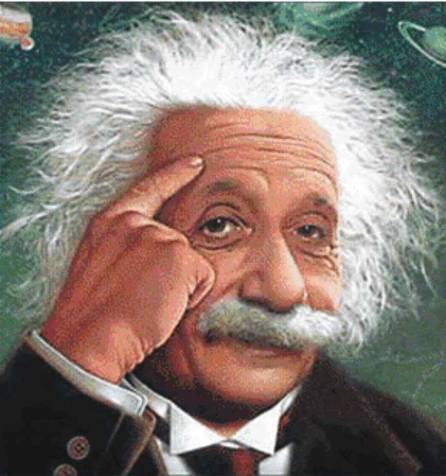 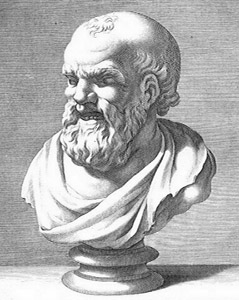 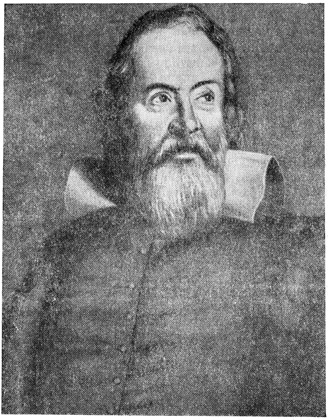 ИТОГИ: